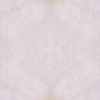 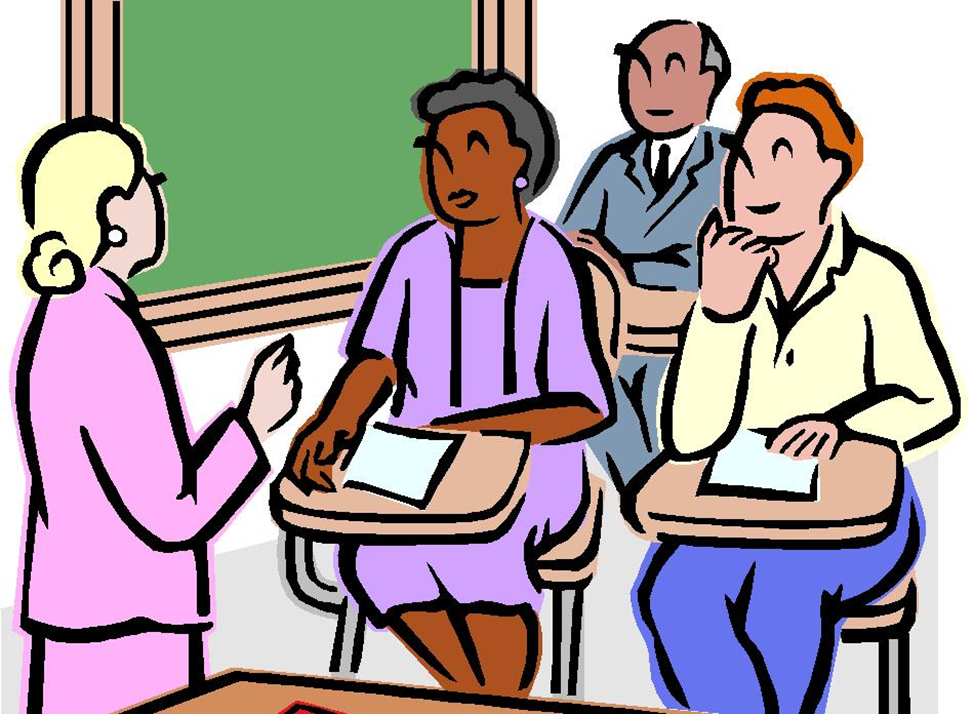 Формы взаимодействия детского сада с родителями.
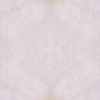 Формы взаимодействия детского сада с родителями 
- это способы организации их совместной деятельности и общения. 
Основная цель всех видов форм взаимодействия ДОУ с семьёй 
-установление доверительных отношений с детьми, родителями и педагогами, объединение их в одну команду, воспитание потребности делиться друг с другом своими проблемами и совместно их решать.
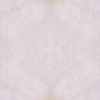 Формы взаимодействия с родителями
Традиционные:
коллективные;
индивидуальные;
наглядно-информационные
Нетрадиционные:
информационно-аналитические;
досуговые;
познавательные;
наглядно- информационные
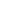 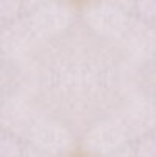 Традиционные формы
Коллективные:
-родительские собрания;
-конференции;
-круглые столы
Индивидуальные:
-педагогические беседы;
-консультации
( очные
и
заочные)
Наглядно-информационные:
-записи на диск бесед с детьми;
-видеофрагменты различных видов  деятельности, занятий;
-Фотографии;
-выставки;
-стенды;
-папки-передвижки;
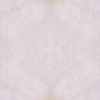 Нетрадиционные формы
Досуговыеооо
Информационно-аналитические:
-социологические опросы, срезы;
-тесты;
-анкетирование;
-почтовый ящик;
-информационные корзины
Наглядно-информационные:
-Выпуск газет;
-паспорт здоровья;
-открытые занятия для родителей;
-мини-библиотеки;
-информационные стенды;
-дни открытых дверей
Досуговые:
-совместные досуги;
-праздники;
-развлечения;
-участие родителей и детей в выставках
Познавательные:
-практикумы;
-нетрадиционные родительские собрания;
-устные журналы;
-экскурсии